Дыхательная гимнастика
 для детей
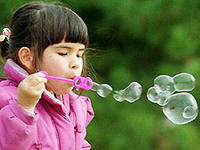 Большинство заболеваний, сопровождающих ребенка до основного момента взросления, происходят вследствие неправильного дыхания.
Обязательно следует обучить ребенка дыхательной гимнастике.
Знание основных принципов дыхательной гимнастики позволят эффективно противостоять простудным или вирусным заболеваниям.

Научив маленький организм довольно простым дыхательным упражнениям, вы внесете неоценимый вклад в здоровье детей.
Специальные дыхательные упражнения способствуют насыщению необходимым кислородом каждой клеточки детского организма.
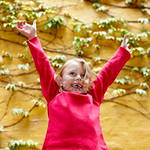 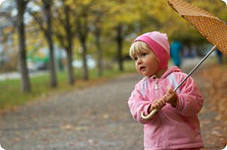 Умение правильно дышать замечательно дополнит необходимое в некоторых случаях медикаментозное, физиотерапевтическое, гомеопатическое лечение, укрепит защитные силы детского организма.
Дыхательная гимнастика для детей проводится в форме детской игры
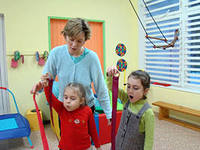 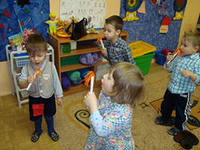 «Роза и одуванчик»
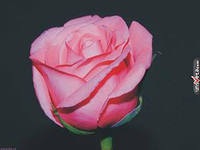 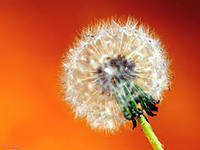 Неплохой дыхательной гимнастикой для ребенка можно считать детскую игру, направленную на задувание пламени свечи.
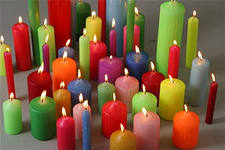 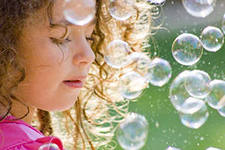 Замечательным, любимым практически всеми детьми занятием, считается выдувание мыльных пузырей.
Можно предложить малышу взять стакан воды с коктейльной трубочкой, пусть малыш выдувает пузыри непосредственно в воду.
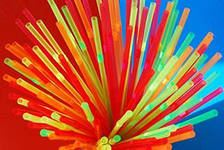 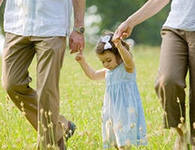 Во время прогулок на воздухе непременно предложите ребенку глубоко дышать носом.
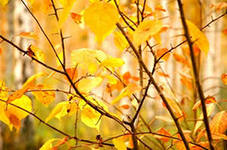 Обсудите с ним ощущения ароматов цветов, растений, травы, осенних листьев.
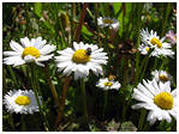 Методик выполнения дыхательных занятий великое множество, придумайте сами собственные упражнения.
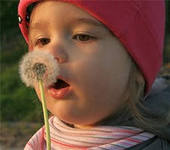 Главное, научите ребенка правильно дышать!